Explaining a process
What is the function of the respiratory system?
Larynx
Lungs 
Nose
Parynx
Brochi
Trachea
Bronchioles
E
A
F
B
G
C
D
D
What is the function of the respiratory system?
Larynx
Lungs 
Nose
Parynx
Brochi
Trachea
Bronchioles
B
D
A
E
F
C
G
Reading ComprehensionSource:BY HOWSTUFFWORKS.COM CONTRIBUTORSBrowse the article What is the function of the respiratory system?
What is the function of the respiratory system?
The respiratory system is the group of tissues and organs in your body that enable you to breathe. This system includes your airways, your lungs and the blood vessels and muscles attached to them that work together so you can breathe. The respiratory system's primary function is to supply oxygen to all the parts of your body. It accomplishes this through breathing: inhaling oxygen-rich air and exhaling air filled with carbon dioxide, which is a waste gas.
The respiratory system is made up of airways (your nose, mouth, voice box, windpipe and bronchial tubes) and the lungs and the muscles and blood vessels connected to them.
This is how the respiratory system works: First you breathe air in through your nose and mouth, which wet and warm the air so it won't irritate your lungs. Then the air travels through your voice box, down your windpipe and then though two bronchii (bronchial tubes) into your lungs. Cilia (tiny mucous-covered hairs) in your airways entrap foreign particles and germs to filter the air that you breathe. You then cough or sneeze the particles out of your body.
The diaphragm, abdominal muscles and other muscles help your lungs expand and contract so you can inhale and exhale. When you inhale, the air goes through the bronchii in your lungs to blood vessels that connect to veins and arteries. These veins and arteries carry the blood throughout your body. When you exhale, the carbon dioxide goes out the same way, exiting your body through your nose and mouth. If you can't breathe or can't breathe well, not only will your body not receive enough oxygen to keep it running, but it will also be poisoned by the carbon dioxide that is building up in your blood and has nowhere to go.
Questions
What is the primary function of the Respiratory System?
What does the respiratory system primarily do to perform its main function?
What are the organs involved in the respiratory system?
What helps the lungs expand and contract to breathe in and out?
What is the process of breathing in oxygen?
What does the body do to protect it from foreign particles and germs?
What helps us to breathe in and out?
Hamburger Speech Outline
Opening
Body
Closing
Steps to write a process speech
Process (Demo) Speech Outline
Closing
Body
Introduction
Opening/ intro
Summary
Final message
Gain attention
Benefits
Speech sections
Section 1
Section 2
Section 3
Adapted from: https://bluegrass.kctcs.edu/media/chlss/documents/demonstration_outline_so.pdf
EXAMPLE OF A PROCESS SPEECH
POWERFUL OPENING (Interesting, Useful, Believable)
According to the book High Blood Pressure, hypertension contributes directly or indirectly to about one million deaths per year. It affects over 35 million people, approximately one out of every four or five American adults. In Indonesia, stroke, Coronary Heart Disease and hypertensive heart disease account for more than a third of all deaths (0.5 million) with hypertension being one of the leading causes of mortality1. To keep a check on an individual's blood pressure is easy. There is a simple, painless, inexpensive test that only takes about 30 seconds. Blood pressure can be measured by utilizing three important steps. Today I would like to demonstrate these three steps: gathering the materials, following a specific procedure, and interpreting the blood pressure reading.
Gain attention
Benefits
Section 
or outline
MEANINGFUL STEPS(Systematic, Simple, Complete)
STEP 1. GATHERING ALL MATERIALS
All the materials needed for the blood pressure measurement should be gathered. 
A. You will need a sphygmomanometer with a gauge and a special cuff.
B. You will also need a stethoscope.
Section 1
MEANINGFUL STEPS(Systematic, Simple, Complete)
STEP 2. FOLLOWING SPECIFIC PROCEDURE
The specific procedure for taking blood pressure can be broken into four steps. 
A. The special cuff is wrapped snugly, with the bottom of the cuff just above the antecubital space. 
B. The gauge of the sphygmomanometer is placed for easy visibility of the dial. 
C. The stethoscope diaphragm is placed over the brachial artery. 
D. The pump valve is closed and the cuff is inflated, then released slowly to obtain a reading.
Section 2
MEANINGFUL STEPS(Systematic, Simple, Complete)
STEP 3. INTERPRETING THE READING
A blood pressure reading is usually expressed in two figures. 
A. The top figure (systolic) is a measure of the pumping action of the heart muscle itself. 
B. The bottom figure (diastolic) indicates the ability of the arterial system to accept the blood forced into the system. 
C. Normal blood pressure is 120/80 for the ages 18 through 45. (factual example - Wodetski 74)
Section 3
UNFORGETTABLE CLOSING
It is estimated that about half of the nation's hypertensives are undetected. One problem is that, unlike a toothache or backache, high or low blood pressure doesn't usually produce symptoms. People may not know they have either until it begins to cause trouble with the heart, brain, or kidneys. As mentioned before, there is a simple, painless, inexpensive test that only takes three steps to keep a check on an individual's blood pressure: Gather the materials, follow the simple procedure and interpret the reading. I urge you to check your blood pressure regularly to help yourself live a long, healthy life; watch your blood pressure!
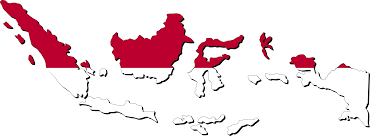 SPEAKING TASK:
Choose and prepare an outline of a process speech topic to present. 
Submit the outline on moodle.
(3 to 5 minutes speech)